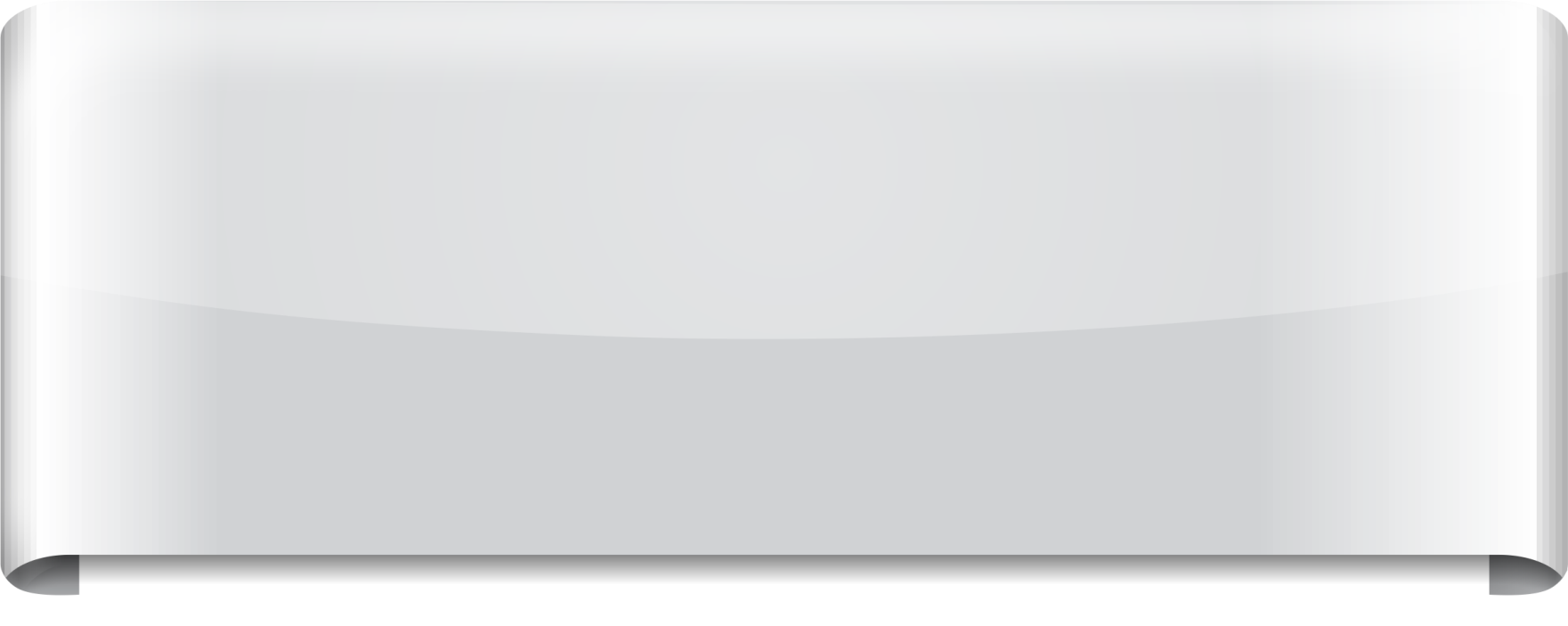 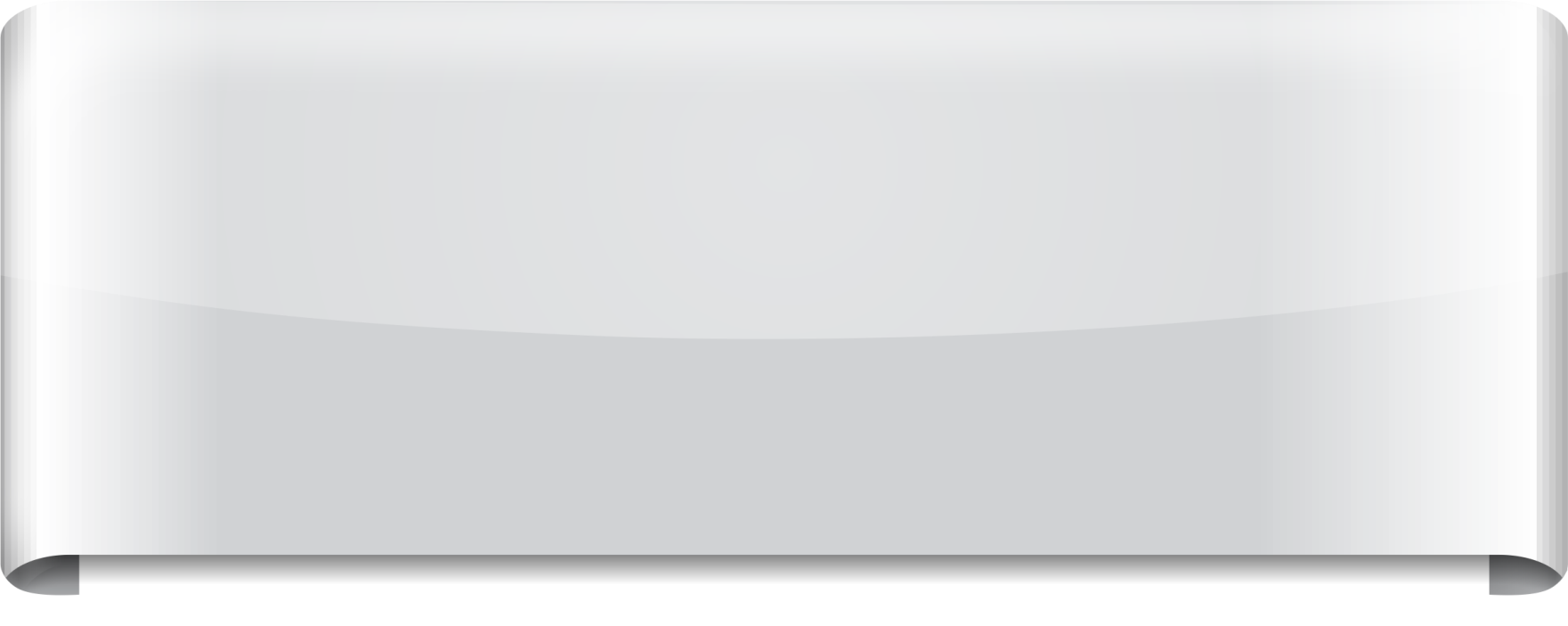 Your text would go here.
List your information on these lines.
List your information on these lines.
Your text would go here.
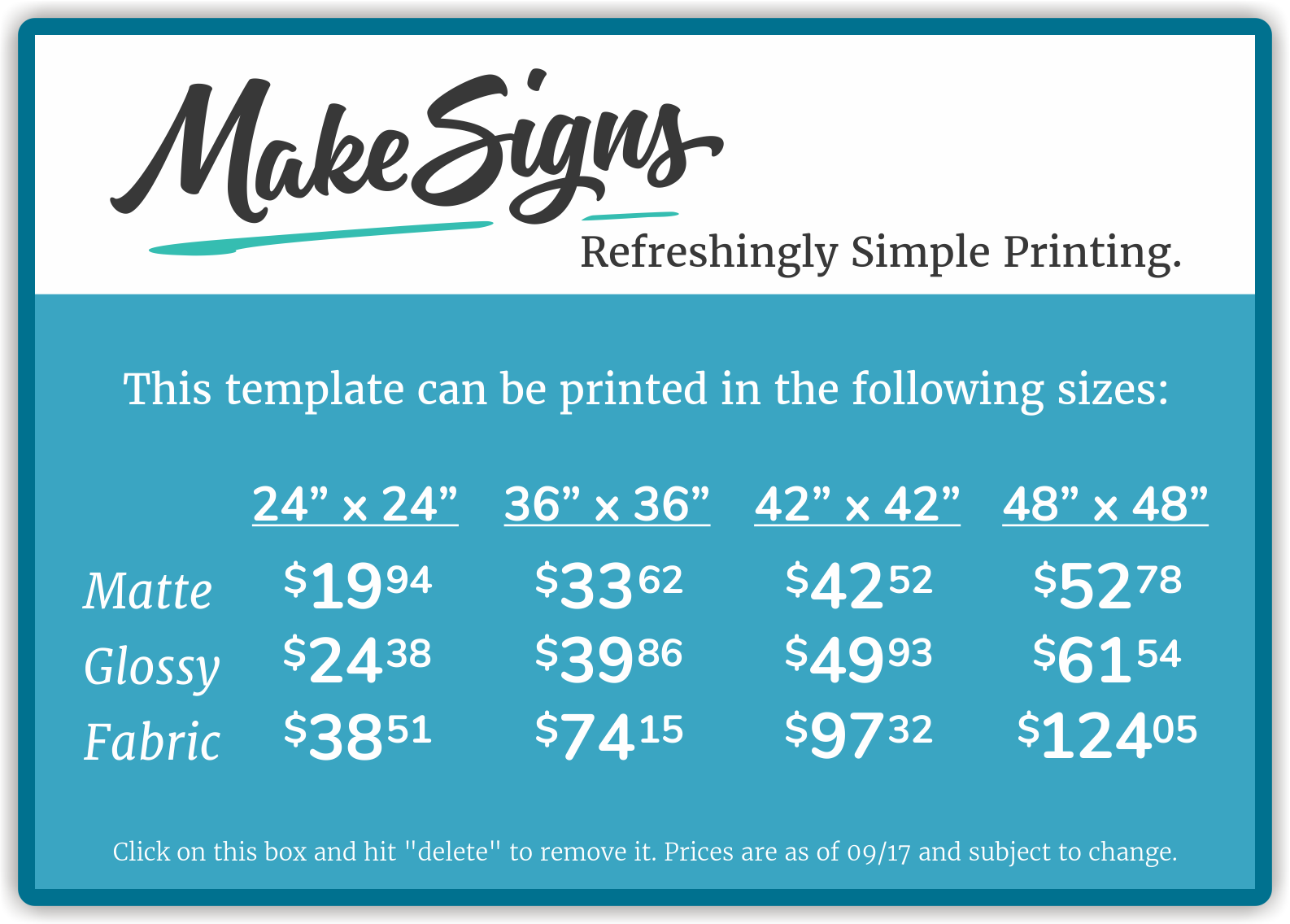 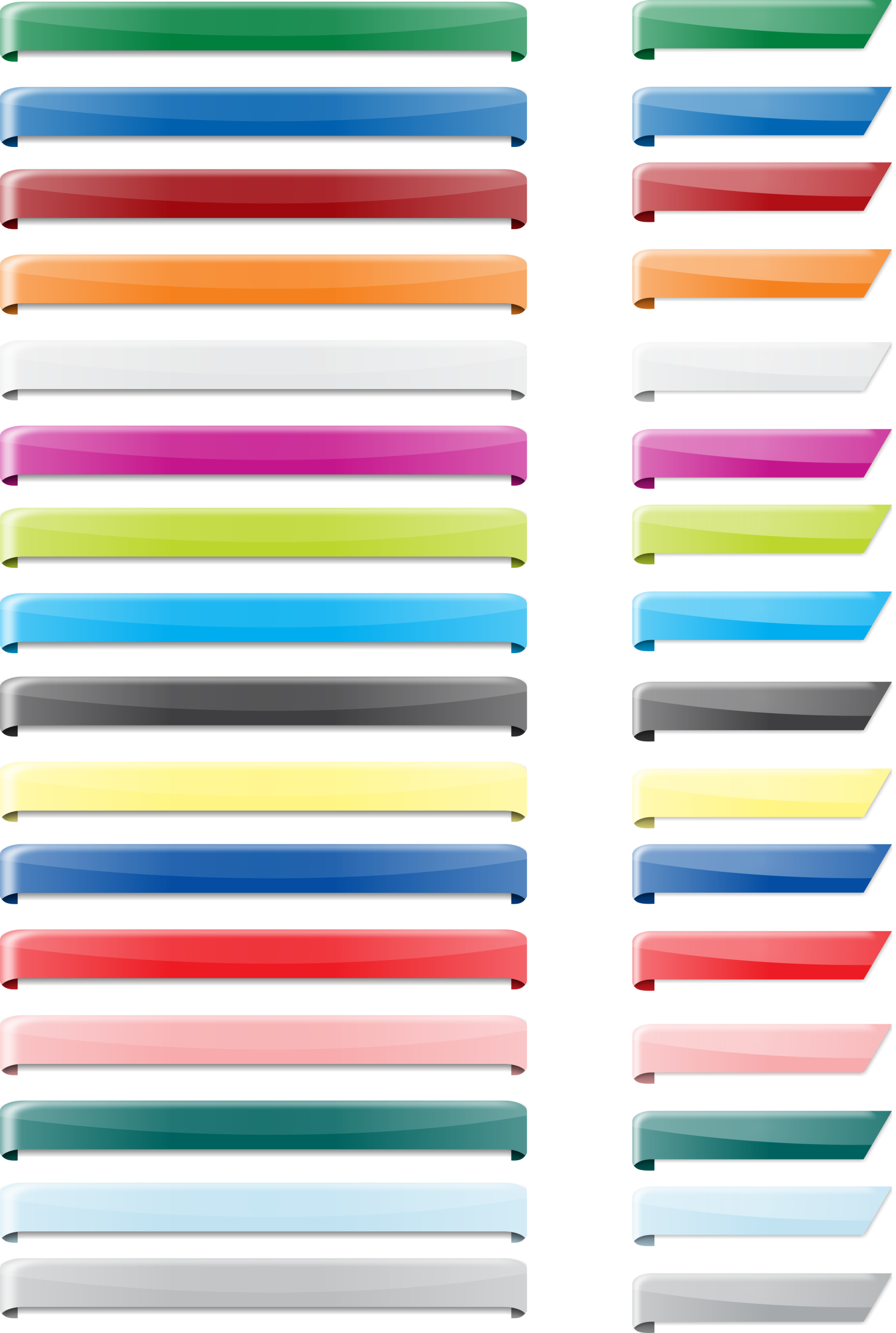 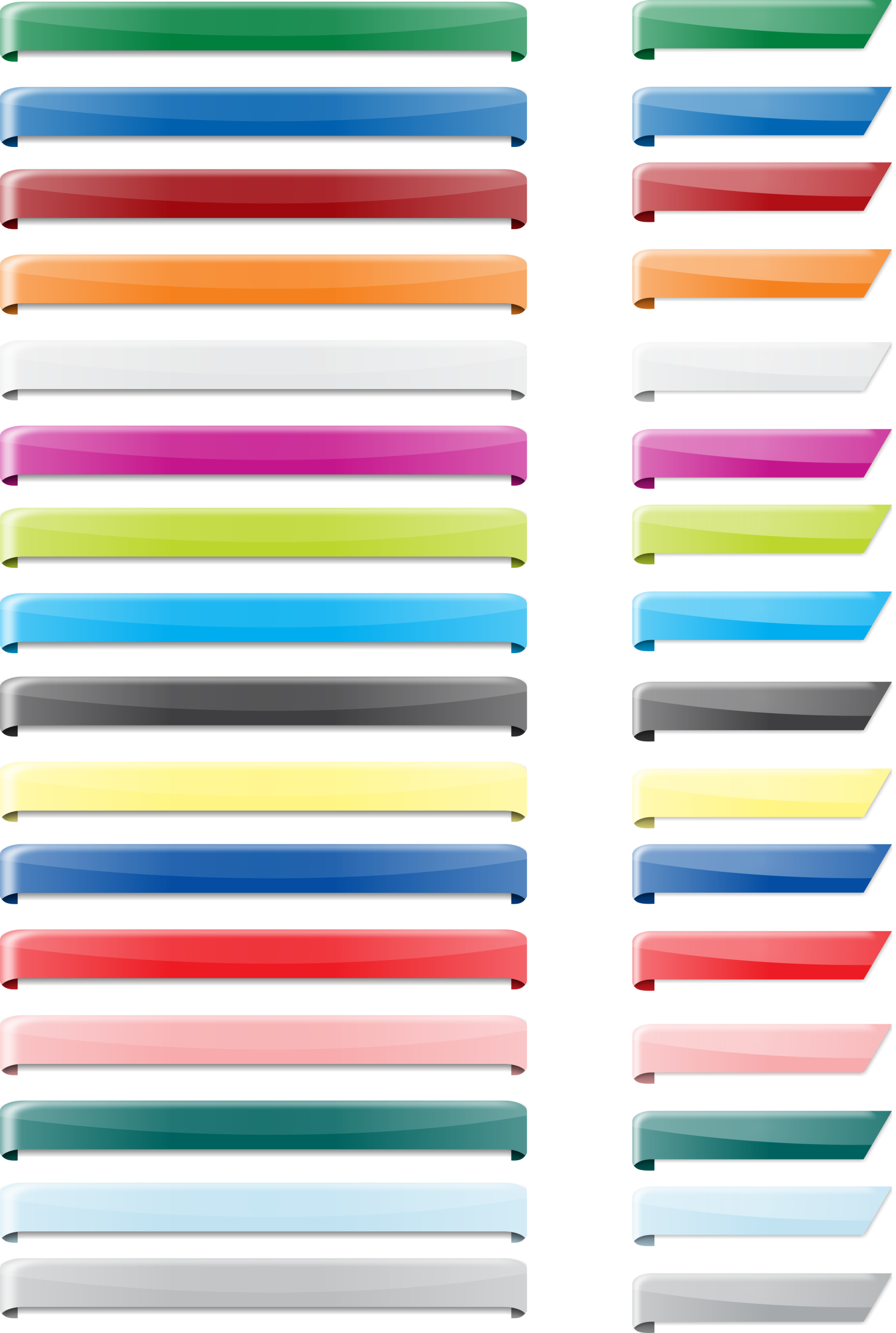 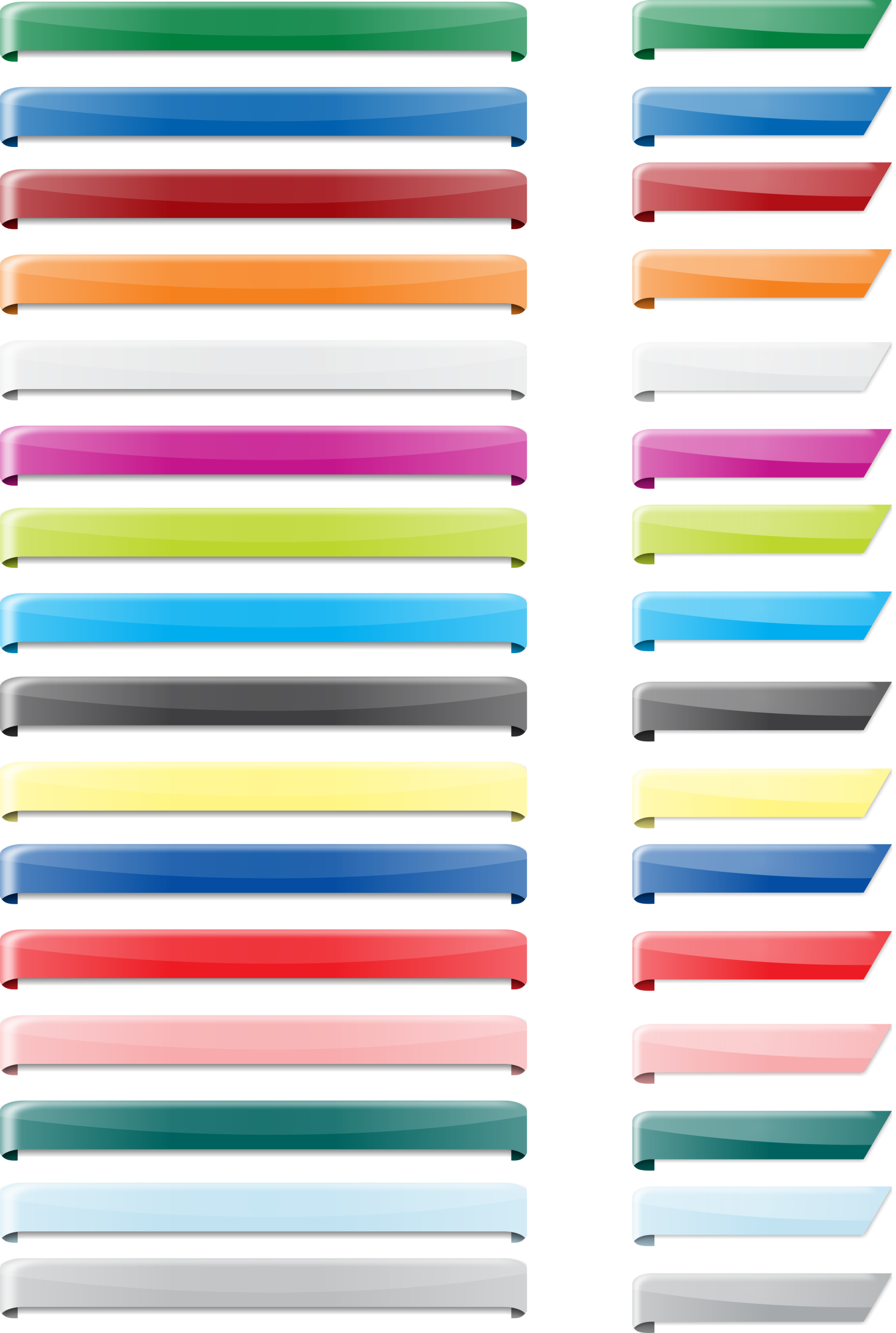 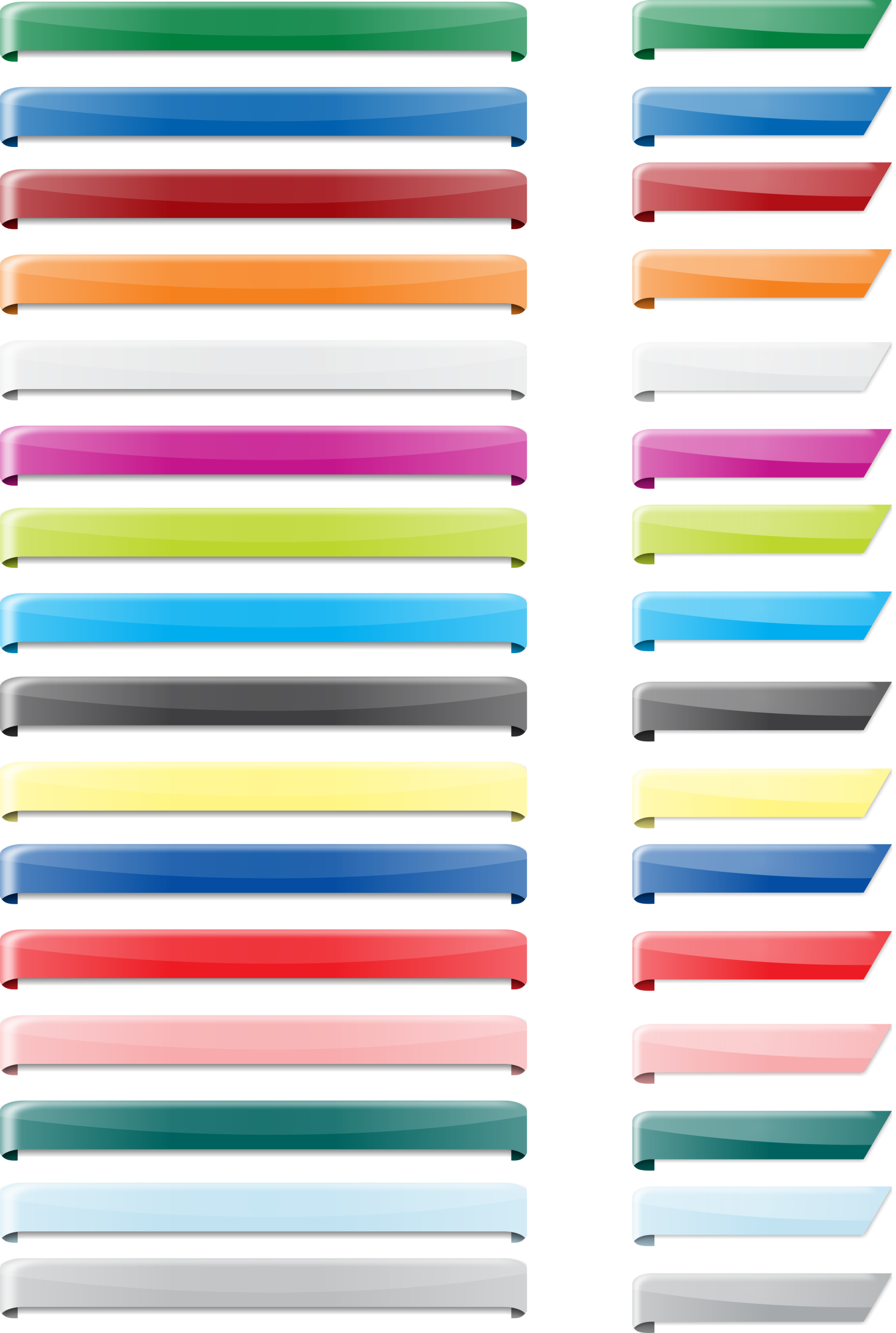 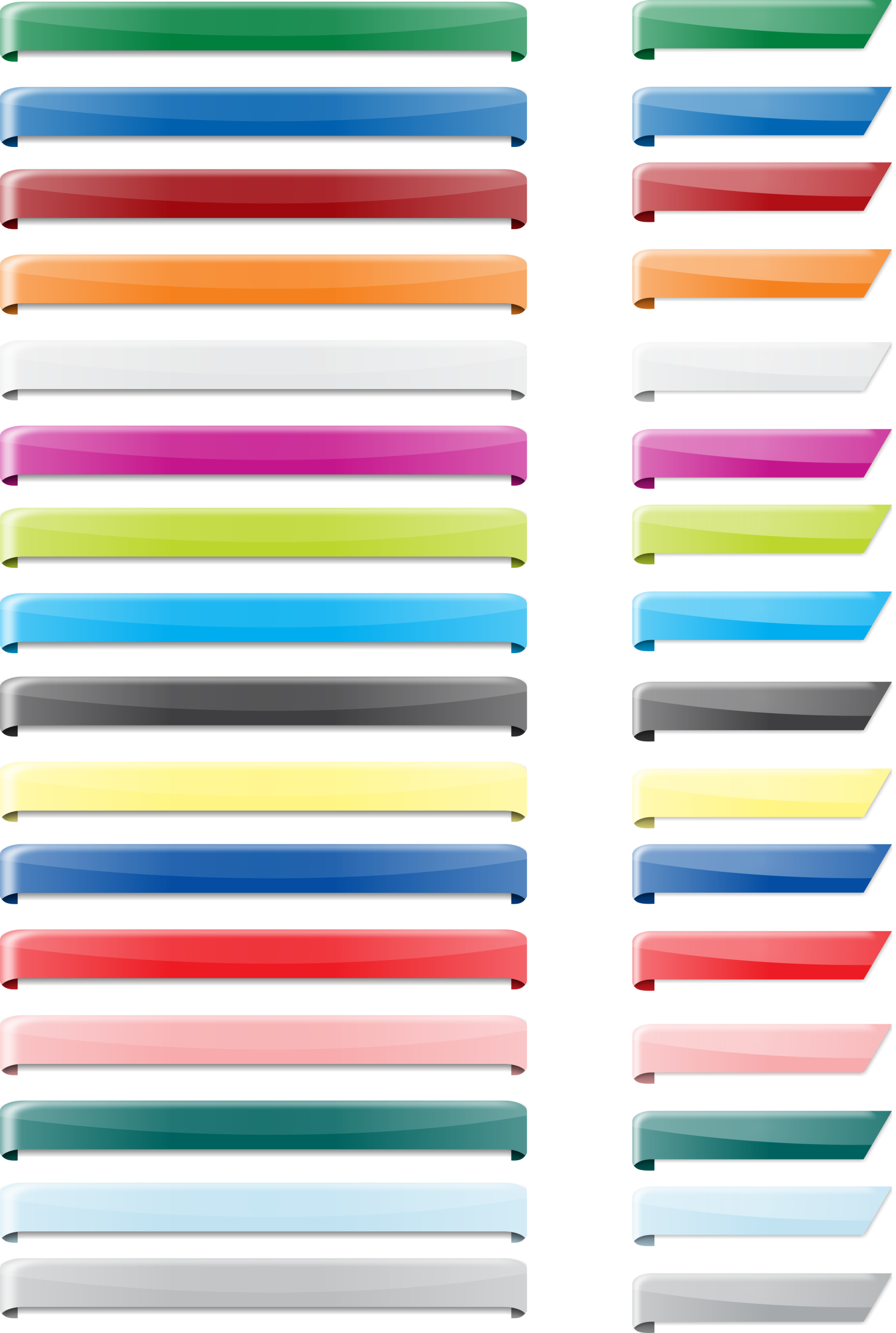 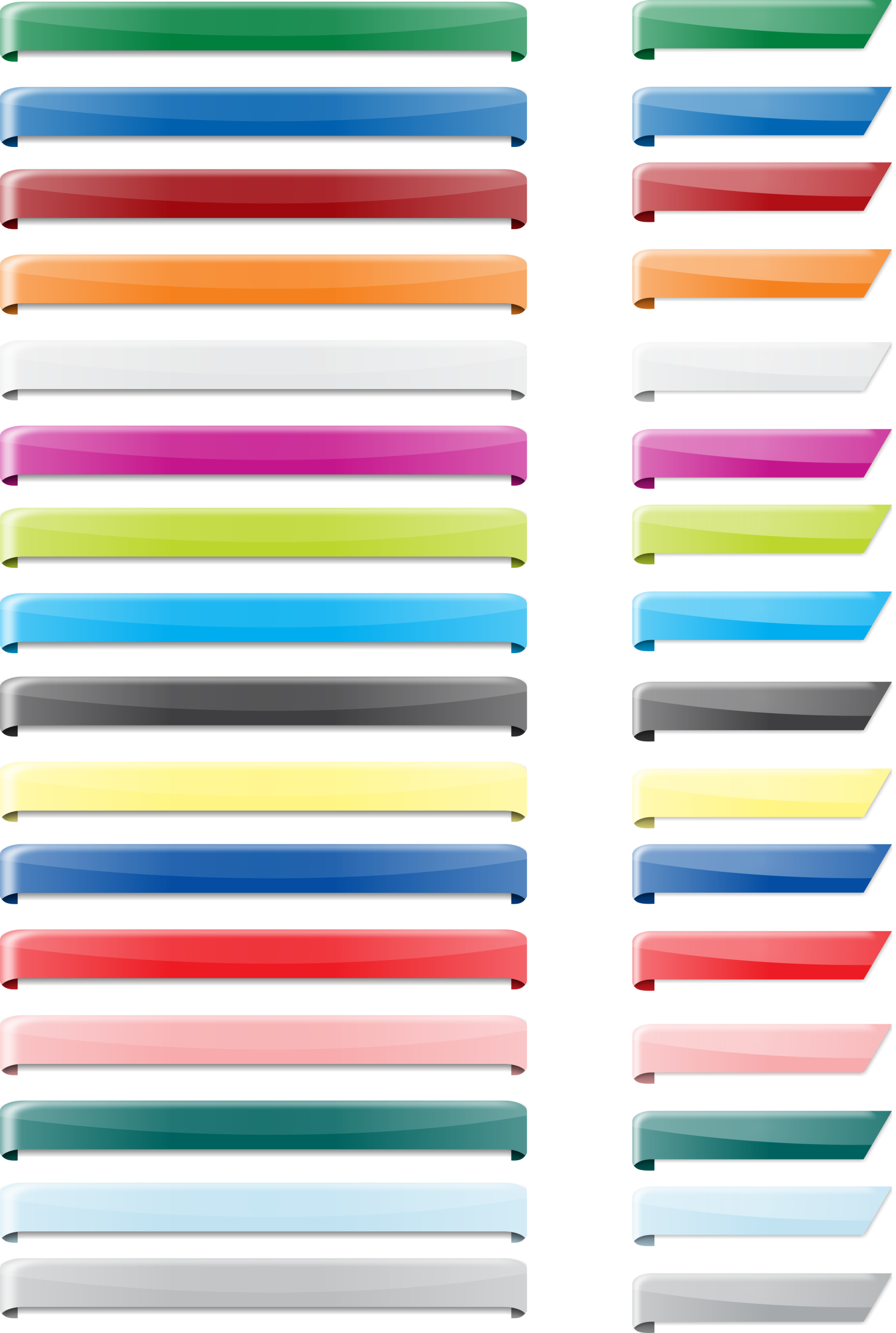 Abstract
Introduction
Materials & Methods
Results
Conclusion
References
List your information on these lines.
Your text would go here.
Your text would go here.
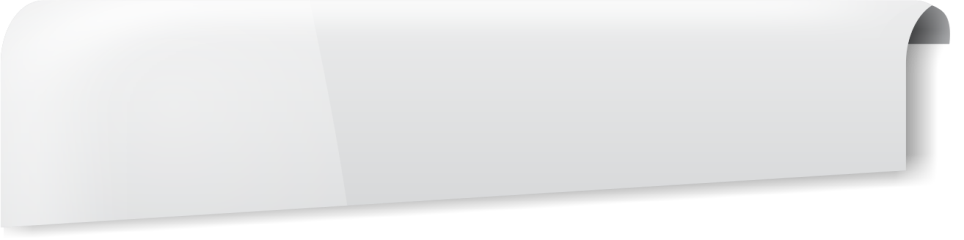 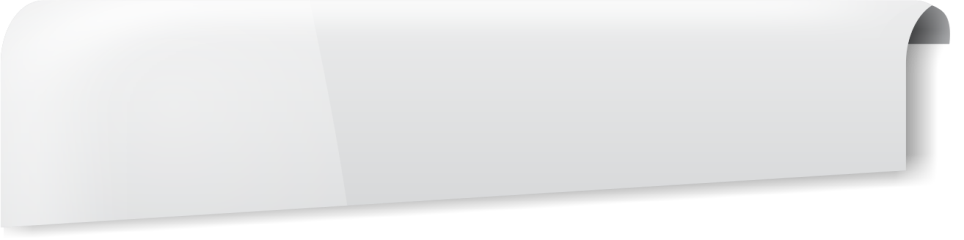 Acknowledgements
Participants
Your text would go here.
List your information on these lines.
List your information on these lines.
List your information on these lines.